Action Plan Evidences
Threading length Undersize-Fork Bolt  
550DZ03302
Action Plan Evidences
OCCURRENCE SIDE- AFTER
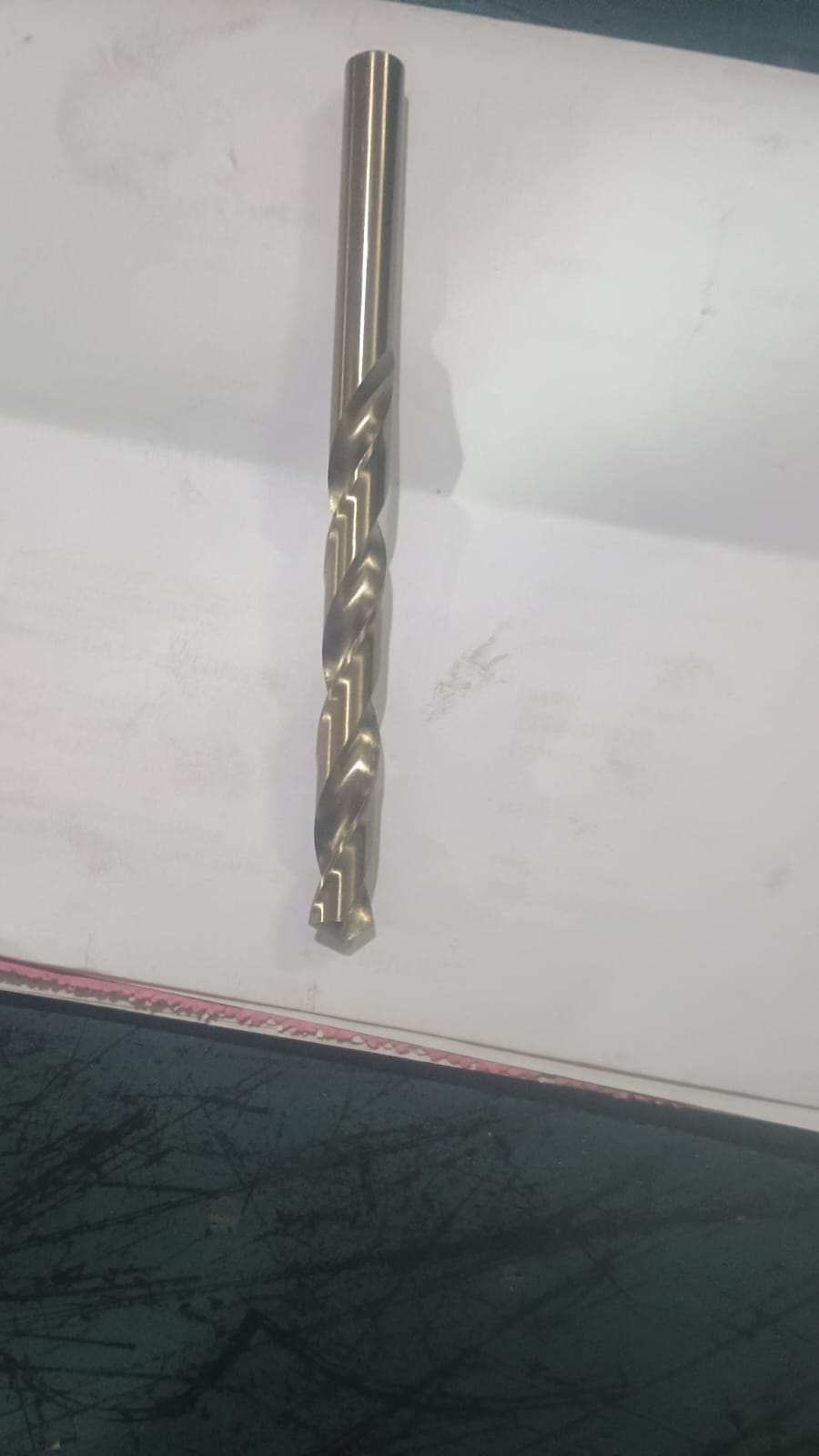 Chamfer Tool Arrangement
Std. Drill of 8.70mm
Drill Bit Changed. Instead of Modified step drill, Standard drill of 8.70mm is Used and for the chamfer separate chamfer holder arrangement is done on machine.
Action Plan Evidences
OCCURRENCE SIDE- AFTER
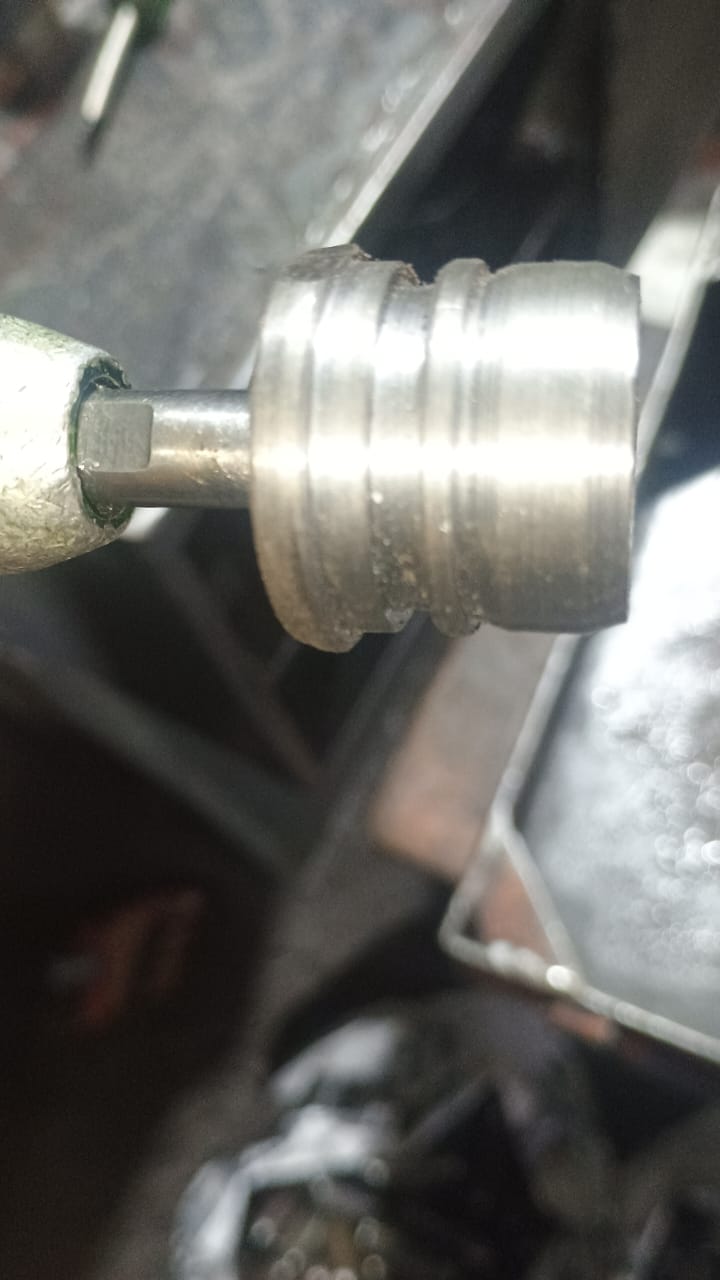 Drill ID Inspection with Plain plug Gauge
Action Plan Evidences
OCCURRENCE SIDE- AFTER
PFMEA
Control Plan